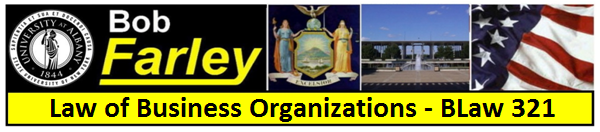 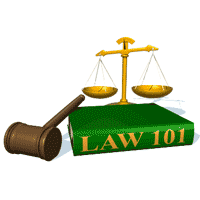 Slide Set Five C:
The Organizational Meeting
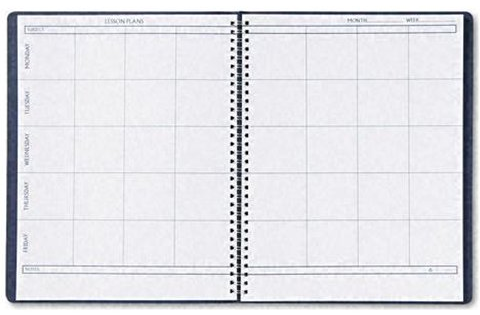 Last Time We Spoke About:

 The Nature of a Corporation
Part One: Origins of the Corporation / Definitions / Artificial Person

 The Types of Corporations
  Part Two: 1. Business Corporations
	     2. Professional Corporations
	     3. Public Purpose Corporations
	     4. Not for Profit Corporations
 Elements of a Corporation
 Part Three: Principal Characteristics / Comparisons / Powers

 Class Case – Dartmouth College v. Woodward
     Recognition of Corporate Personhood
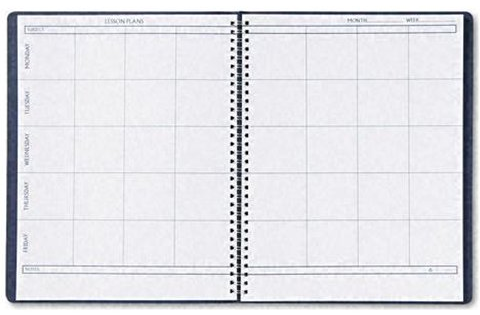 Tonight We Will Speak About:


Corporate Formation

 Pre-incorporation
Part One: Generally / Definitions / Promoters / Subscriptions

 The Process of Incorporation
Part Two:  1. Generally
	2. Incorporators 
	3. Certificates of Incorporation
	4. Mechanics of Incorporation
 
The Organizational Meeting
Part Three: Share Issuance / Election of Directors / Appointment of Officers / Bylaws

 Class Exercise – So You Want to Start a Business
     Corporate Formation Exercise
Part One:
Corporations
Generally
4
Corporations
Generally

WHAT IS A ''CORPORATION''

A corporation is a legal entity (an artificial person) created in accordance with statutes. 

The corporation is a creature of law, a legal construct. 

No one has ever seen one. 

The corporation’s existence and attributes arise from state-enabling statutes, which give business participants significant freedom to choose their own customized relationships.

The corporate entity is separate and distinct from the legal personalities of those who own and manage the corporation. 

In New York, as elsewhere, corporate law is mostly statutory, and most of the statutory law relating to general business corporations (i.e., corporations for profit) is contained in the New York Business Corporation Law ("BCL").
5
Corporations
Generally - Definitions

Corporation Defined
Black’s Law Dictionary defines a
    Corporation as:

    “An artificial person or legal entity 
	created by or under the authority 
	of the laws of the state or nation, 
	which has an existence distinct from that 
	of its associated individuals, 
	and has a duration that is either perpetual 
	or for a limited term of years, 
     and which acts as a unit 
	in matters relating to the common purpose of the association 
	and within the scope of the powers conferred upon it by law.”
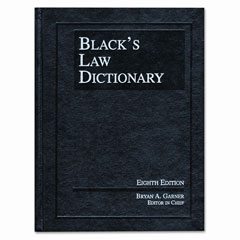 Corporations
Generally - Definitions



MEANING OF ''CORPORATION''

A corporation is a legal entity (an artificial person) created in accordance with statutes. 

The corporate entity is separate and distinct from the legal personalities of those who own and manage the corporation. 

In New York, as elsewhere, corporate law is mostly statutory, and most of the statutory law relating to general business corporations (i.e., corporations for profit) is contained in the New York Business Corporation Law ("BCL").
Corporations
Generally - Principal Characteristics

Principal Characteristics of a Corporation:

All corporations share certain defining characteristics.  These include:

Limited Liability
Entity Powers (Corporate Personhood)
Centralized Management
Continuity of Existence
Free Transferability of Interests
Statutory Sources of Authority
Constitutional Status
Corporations
Generally - Powers of the Corporation

The Business Corporation Law sets forth broad statutory powers that may be exercised by a corporation, and such include the power to:


Own and Transfer Property
Lend Money
Buy and Sell Securities
Make Contracts
Borrow Money
Compensate Employees
Participate in Other Ventures
Major Residuary Power
Make Contributions
Make Guarantees
Indemnify Directors, Officers and Employees
Acquire Its Own Shares
Part Two:
Corporate Formation
Generally
Corporate Formation
Generally

The Organizational Meeting

Issuance of Shares
Election of Board of Directors
Appointment of Corporate Officers
Adoption of Corporate ByLaws
Corporate Formation
Generally

Forming A Corporation

IN GENERAL

A Business Corporation is formed by compliance with the formalities prescribed in the New York State Business Corporation Law (BCL).  

The creation of corporations by special act of the legislature is prohibited except for municipal purposes or for cases where, in the judgment of the legislature, the corporation's objectives cannot be attained under the general laws. [See N.Y. Const., art. 10, §1].

STEPS AND ENTITIES INVOLVED IN CORPORATE FORMATION:
Preliminary Incorporation Activities
Preincorporation
Promoters
Subscriptions
Legal Process of Incorporation
Incorporators
Articles (Certificates) of Incorporation
Office of the Secretary of State
Filing
Post Incorporation Requirements
Organizational Meeting
Issuance of Shares
Election of Board of Directors
Appointment of Corporate Officers
Adoption of Corporate ByLaws
Part Three:
Corporate Formation
The Organizational Meeting - Generally
Corporate Formation
The Organizational Meeting - Generally

GENERALLY:

Organizational Meeting Required: After the corporate existence has begun, an organization meeting of the incorporator or incorporators must be held [BCL §403 (a)].

Purpose of the Meeting: The purpose of the meeting is for the adoption of by-laws, the election of directors to hold office until the first annual meeting of shareholders, the issuance of shares, and for the transaction of such other business as may come before the meeting [BCL §403 (a)]. 

Time and Notice for the Meeting: If there are two or more incorporators, the meeting may be held at the call of any incorporator, who shall give at least five days' notice thereof by mail to each other incorporator, which notice shall set forth the time and place of the meeting. 

Notice need not be given to any incorporator who attends the meeting or submits a signed waiver of notice before or after the meeting [BCL §403 (a)].

Quorum and Proxies: If there are more than two incorporators, a majority shall constitute a quorum and the act of the majority of the incorporators present at a meeting at which a quorum is present shall be the act of the incorporators. An incorporator may act in person or by proxy signed by the incorporator or his attorney-in-fact [BCL §403 (a)].

Alternative to Meeting: Any action permitted to be taken at the organization meeting may be taken without a meeting if each incorporator or his attorney-in-fact signs an instrument setting forth the action so taken [BCL §403 (b)].

Death of Incorporator: If an incorporator dies or is for any reason unable to act, action may be taken as provided in such event by means of the written consent of shareholders, subscribers or incorporators without a meeting [BCL §403 (c)].
14
Part Four:
Corporate Formation
The Organizational Meeting – Issuance of Shares
Corporate Formation
The Organizational Meeting – Issuance of Shares

GENERALLY:

Every corporation shall have power to create and issue the number of shares stated in its certificate of incorporation [BCL §501(a)].  

Certificates of Incorporation Establish Authorized Shares:

Defined:  Black’s law dictionary defines a “Share” to be:

“One of the definite number of equal parts into which the capital stock of a corporation is divided, and which represents and equity, ownership interest in the corporation”.

Shares Must be Represented by Signed Certificates: The shares of a corporation shall be represented by certificates [BCL §508(a)]. 

Certificates shall be signed by the chairman or a vice-chairman of the board or the president or a vice-president and the secretary or an assistant secretary or the treasurer or an assistant treasurer of the corporation, and may be sealed with the seal of the corporation or a facsimile thereof [BCL §501(a)]. 

Certificates Are Only Evidence of Share Ownership: The certificates representing the shares are only evidence of share ownership, as ownership must be recorded in the books of official records of the corporation, by the secretary, to assure proper rights shares of a corporation shall be represented by certificates [BCL §612 (a)]. 

Every Share Entitles Owner to One Vote: Every shareholder of record (of common stock) shall be entitled at every meeting of shareholders to one vote for every share standing in his name on the record of shareholders, unless otherwise provided in the certificate of incorporation [BCL §612 (h) (5)].
16
Corporate Formation
The Organizational Meeting – Issuance of Shares

INITIAL ISSUANCE OF SHARES:

Certificate of Incorporation Controls Stock Issuance: The fountainhead of all equity securities is the certificate (articles) of incorporation, which prescribes the classes (or types) of equity securities, the number authorized for each class the preferences, limitations, and relative rights of each class [BCL §501].

Authorized Stock Issuance: Such equity securities (referred to as “shares” or “stock”) are “authorized” when the certificate permits the board of directors to issue them [BCL §501].

Time of the Issuance: The initial stock issuance generally takes place at the organizational meeting

Such shares are “issued” by the board of directors, when, by board resolution, actually sell the stock to subscribing shareholders [BCL §501].

This sale takes place in accordance with subscriptions, which are made between promoters and prospective shareholders, and such stock purchases are recorded by the secretary so as to confirm the share’s voting rights [BCL §503].

Payment for Shares: Consideration for the issue of shares shall consist of money, property, labor or services, and  actually received by or performed for the corporation or for its benefit or in its formation or reorganization [BCL §504].

This payment by shareholders for the stock issued is how the corporation raises capital to operate the business for profit.

Treasury Stock: Shares that are not sold (as no subscription has been sold for their purchase) are held by the corporation as “treasury stock.”  Treasury stock are the shares which have been authorized by the certificate, but which have yet to have been sold to a shareholder

Voting rights: Each share purchased and owned, entitles the shareholder to cast one vote [BCL §501 and §614].

Such vote applies to the election of members of the board of directors, as well as to certain corporate governance matters as set forth in the certificate. [BCL §501 and §614].

These voting rights usually follow the rule “one-share/one-vote” [BCL §501 and §614].
Part Five:
Corporate Formation
The Organizational Meeting – Election of Directors
Corporate Formation
The Organizational Meeting – Election of Directors

INITIAL ELECTION, AND OPERATION, OF THE BOARD OF DIRECTORS:

Function of the Board: Policy decisions of a corporation are made by a board or directors, each of whom shall be at least 18 years of age (together with such other and further qualifications that may be placed in the corporate by-laws) [BCL §701].

Corporate Governance: This corporate “governance” is a “republican” form, whereby shareholders elect members of the board of directors, to represent them [BCL §703].

Size of the Board: The size of the board of directors (how many members it contains) is generally contained in the certificate of incorporation, or in the by-laws [BCL §702].

Corporate Action: 
Board Meetings: Corporate action to be taken by the board of directors shall be taken at a meeting of the board [BCL §708].

Meeting Notice: Notice of meetings of the board shall be made in accordance with provisions established in the by-laws [BCL §711].

Majority Vote Required: All decisions of the board, at such meetings, shall be accomplished by a majority vote of all its members [BCL §702 and §708].  

Written Resolutions Recorded: All actions of the board shall generally take the form of written resolutions [BCL §708].

Length of Terms: The length of the term of the members of the board of directors (and they generally serve for staggered terms so that all are not up for re-election at once - except of course as the initial election at the organizational meeting) is also is generally contained in the certificate of incorporation, or in the by-laws [BCL §704 and §705].

Election of the First Board of Directors: The corporation’s first board of directors is generally established by an election, overseen by the incorporators, held at the initial organizational meeting of the corporation [BCL §404].  Subsequent elections are held at the corporation’s annual meeting [BCL §703].
Part Six:
Corporate Formation
The Organizational Meeting – Appointment of Officers
Corporate Formation
The Organizational Meeting – Appointment of Officers


INITIAL APPOINTMENT OF OFFICERS:

Functions of the Board and Officers: Where policy decisions of a corporation are made by a board or directors, such policy decisions are then implemented by appointed officers of the corporation, who act as the managers of the corporation [BCL §701 and §715].

Officers of the Corporation: The corporation's officers perform the duties and responsibilities assigned to them by the board of directors for the management of the corporation [BCL §715(g)].

Appointed by Board Resolution: The board of directors may appoint a president, one or more vice-presidents, a secretary and a treasurer, and such other officers as it may determine, or as may be provided in the by-laws [BCL §715(a)].  The certificate of incorporate may, but generally does not, provide for election of officers by the shareholders [BCL §715(b)].  Accordingly, officers are generally appointed by resolution of the board of directors, and include the following:

Chief Executive Officer;
President;
Vice President(s);
Chief Financial Officer;
Treasurer; and
Secretary. 

Term of Office of Officers: Unless otherwise provided in the certificate of incorporation or the by-laws, all officers shall be appointed to hold office until the meeting of the board following the next annual meeting of shareholders [BCL §715(c and d)]. 

First Appointment and Removal: The first appointment of the initial officers of the corporation is often done at the organizational meeting, and any officer appointed by the board may be removed by the board with or without cause [BCL §404 and §716].
21
Part Seven:
Corporate Formation
The Organizational Meeting – Adoption of Corporate By-Laws
Corporate Formation
The Organizational Meeting – Adoption of Corporate By-Laws

ADOPTION OF BYLAWS AT ORGANIZATIONAL MEETING:

What are Bylaws: Whereas the Certificate of Incorporation is like the Constitution of a Corporation, its Bylaws are like its Statutes.

Bylaws are the rules and regulations enacted by a corporation to govern its affairs, and that of its shareholders, directors, and officers.

Bylaws are adopted by the board of directors, when authorized by the certificate of incorporation, and by the shareholders when not so permitted.

The Bylaws are subordinate to the general law of the state, the business corporation law, and the certificate of incorporation, and any provision of a Bylaw that conflicts with such superior authority invalid. 

Bylaws that are valid are binding on all shareholders, directors, officers and employees of the corporation, regardless of whether they know of the existence of those bylaws or were among the majority that consented to their adoption. 

When are Bylaws Adopted: The initial Bylaws of a corporation are adopted by its incorporator or incorporators at the organization meeting of the corporation [BCL §601(a)]. 

Thereafter, Bylaws may be adopted, amended or repealed, pursuant to resolution, by a majority vote of the directors (if so permitted by the certificate of incorporation) [BCL §601(a)]. 
 
What is Contained Within Bylaws: The Bylaws may contain any provision relating to the business of the corporation, the conduct of its affairs, its rights or powers, or the rights or powers of its shareholders, directors, officers, or employees, not inconsistent with the business corporation law or any other statute, or the certificate of incorporation [BCL §601(b)].
End of Class Seven C
For next time – Review Assignments as follows on the Webpage:

Lecture Slides
Selected Readings
Cases and Exercises

We are a hot bench.

Questions?